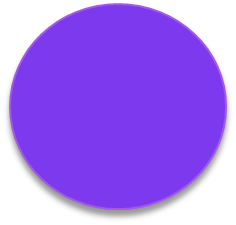 Федеральное государственное бюджетное образовательное учреждение высшего образования «Читинская государственная медицинская академия» Министерства здравоохранения Российской Федерации
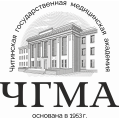 Итоговый отчет 
«Ассоциации молодых стоматологов»
Чита, 2023 г.
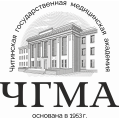 14.12.2022 г. – Новый год для младших групп
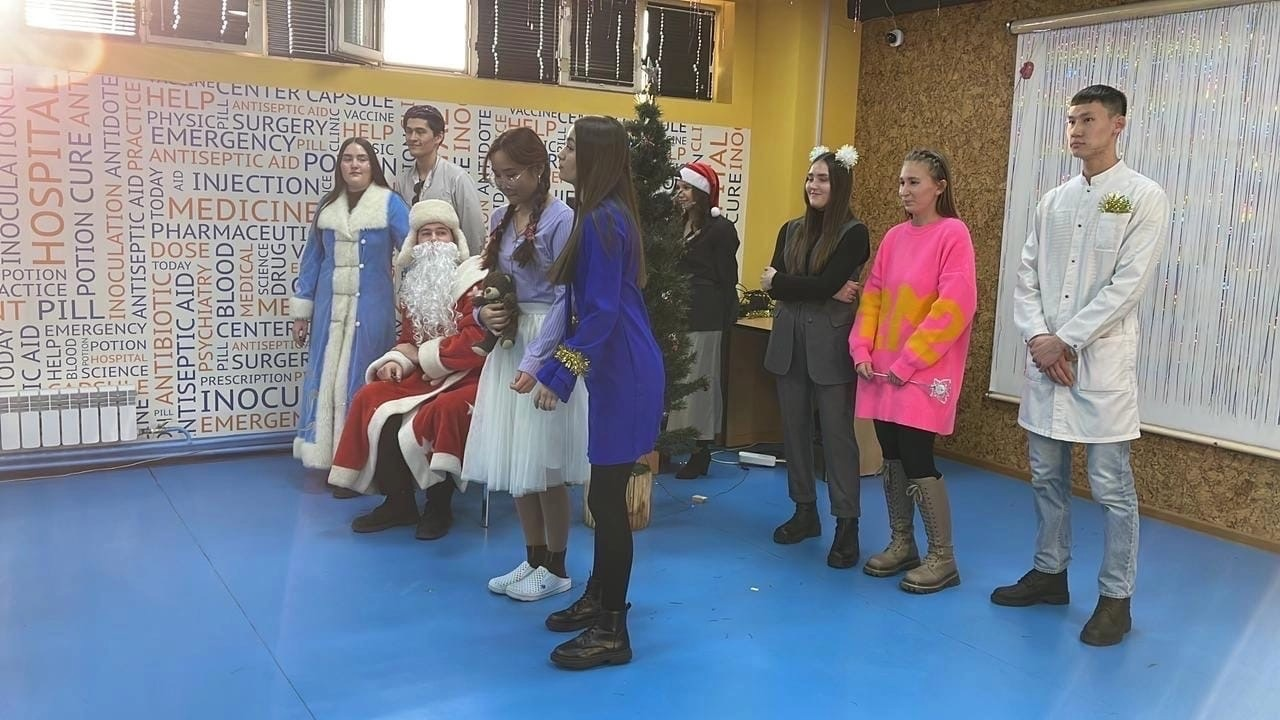 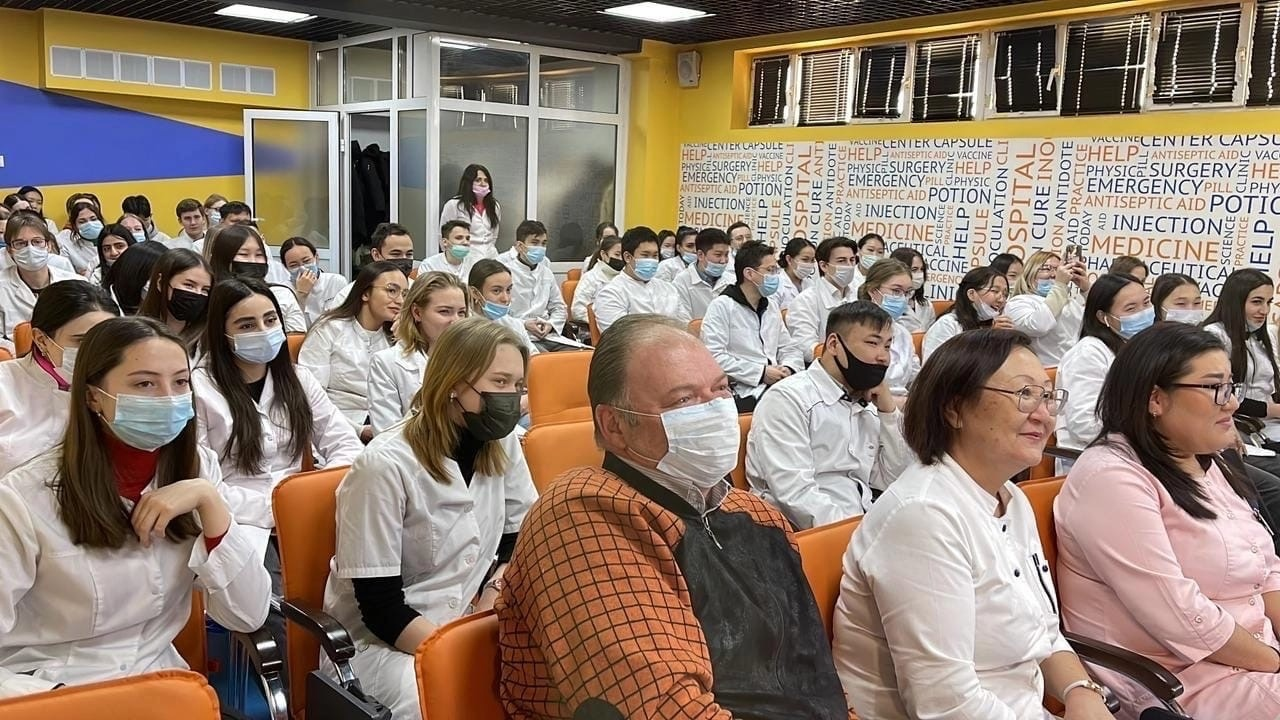 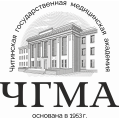 07.02 – 09.02.2023 г. – посещение волонтерами Краевого врачебно-физкультурного диспансера
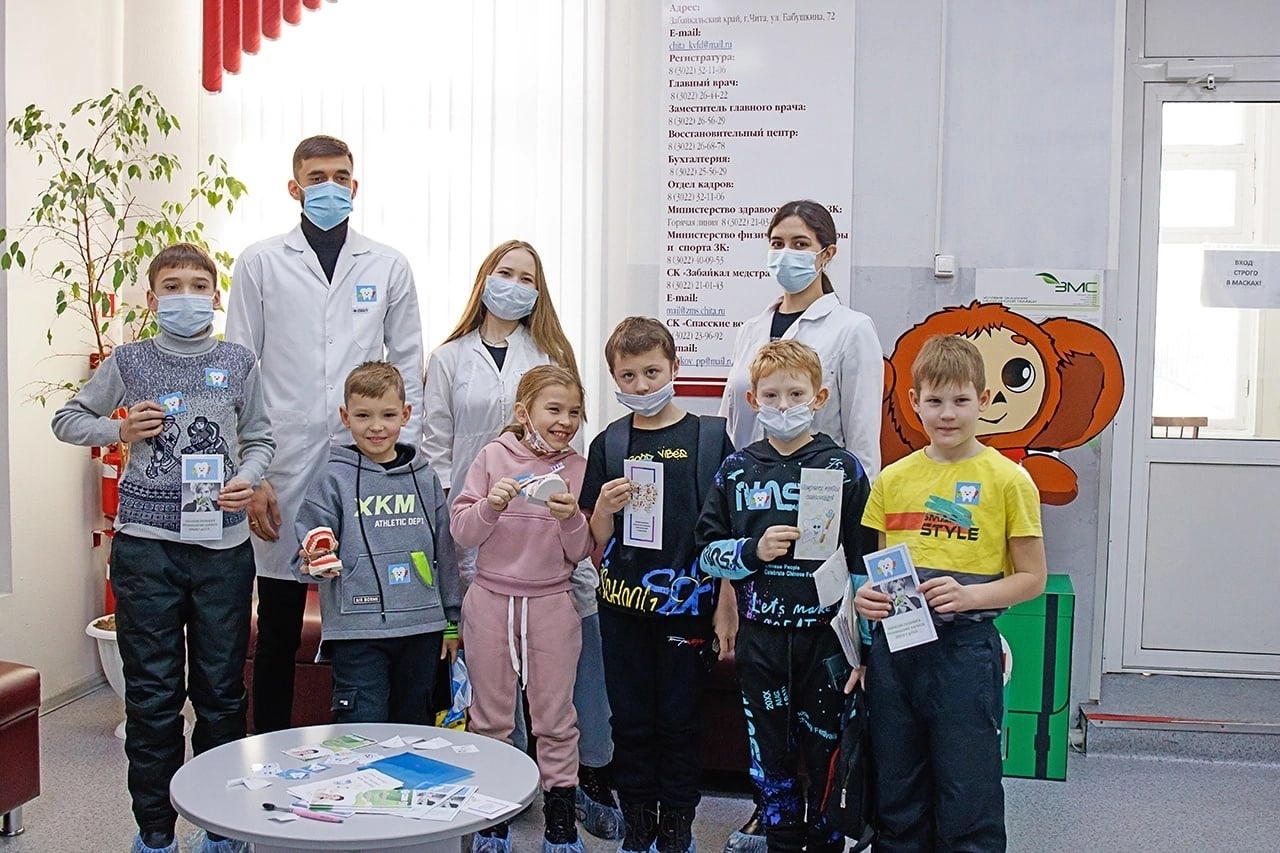 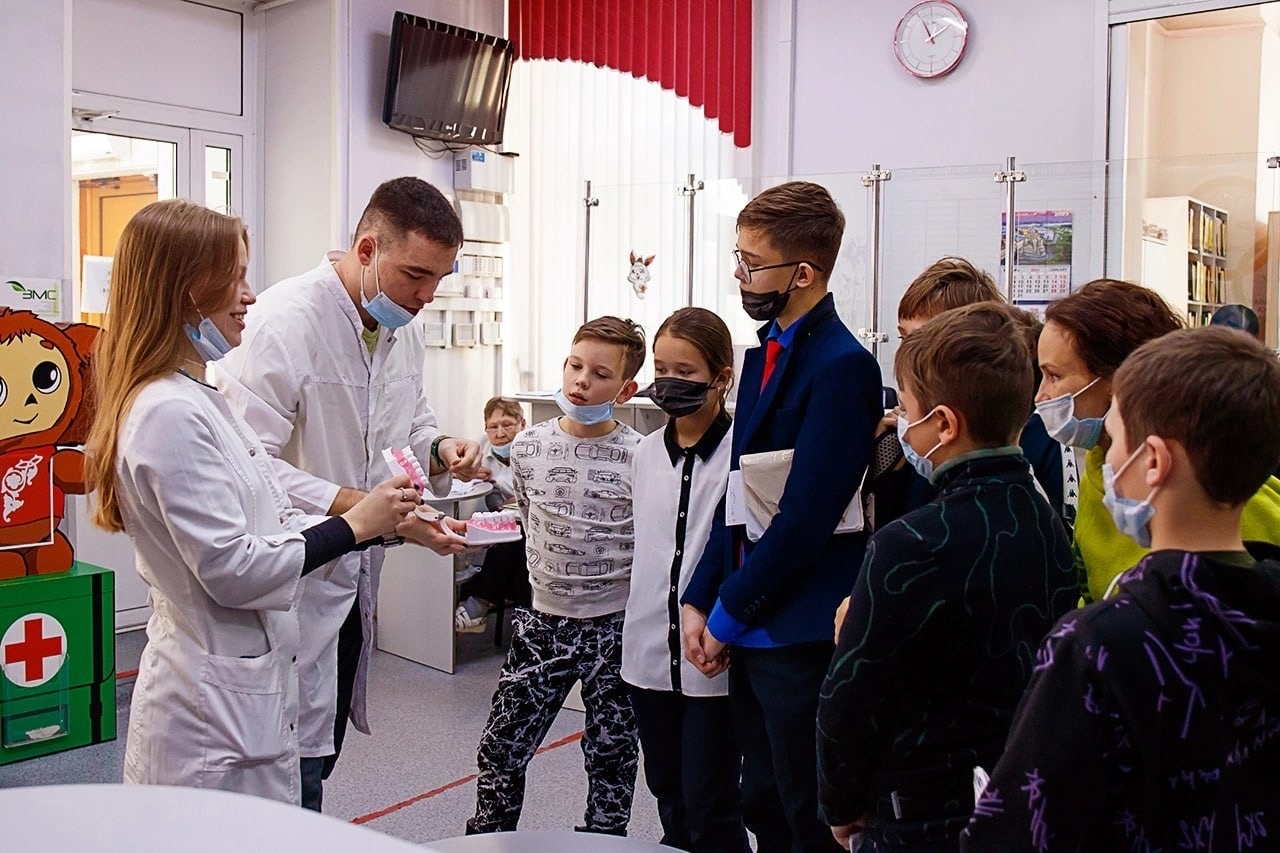 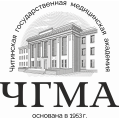 18.02.2023 г. – назначение нового руководителя ВО «АМС»
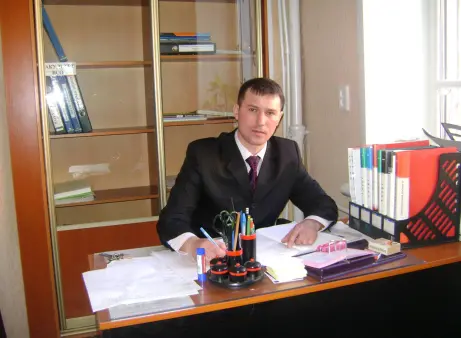 Шаповалов Алексей Геннадьевич
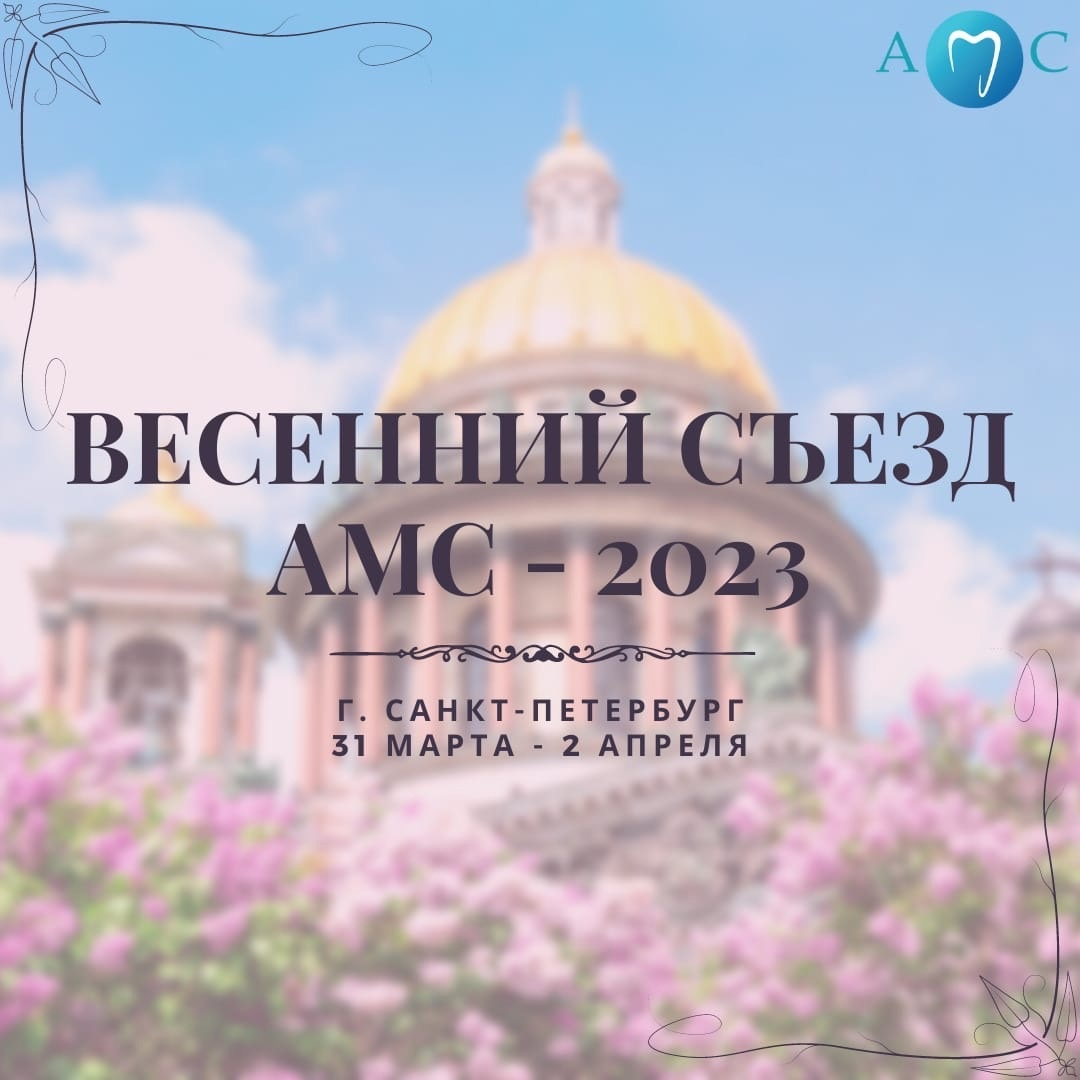 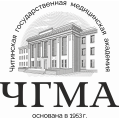 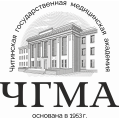 08.04.2023 г. – I место в мероприятии «Академия ЗОЖ», приуроченного ко « Дню здоровья»
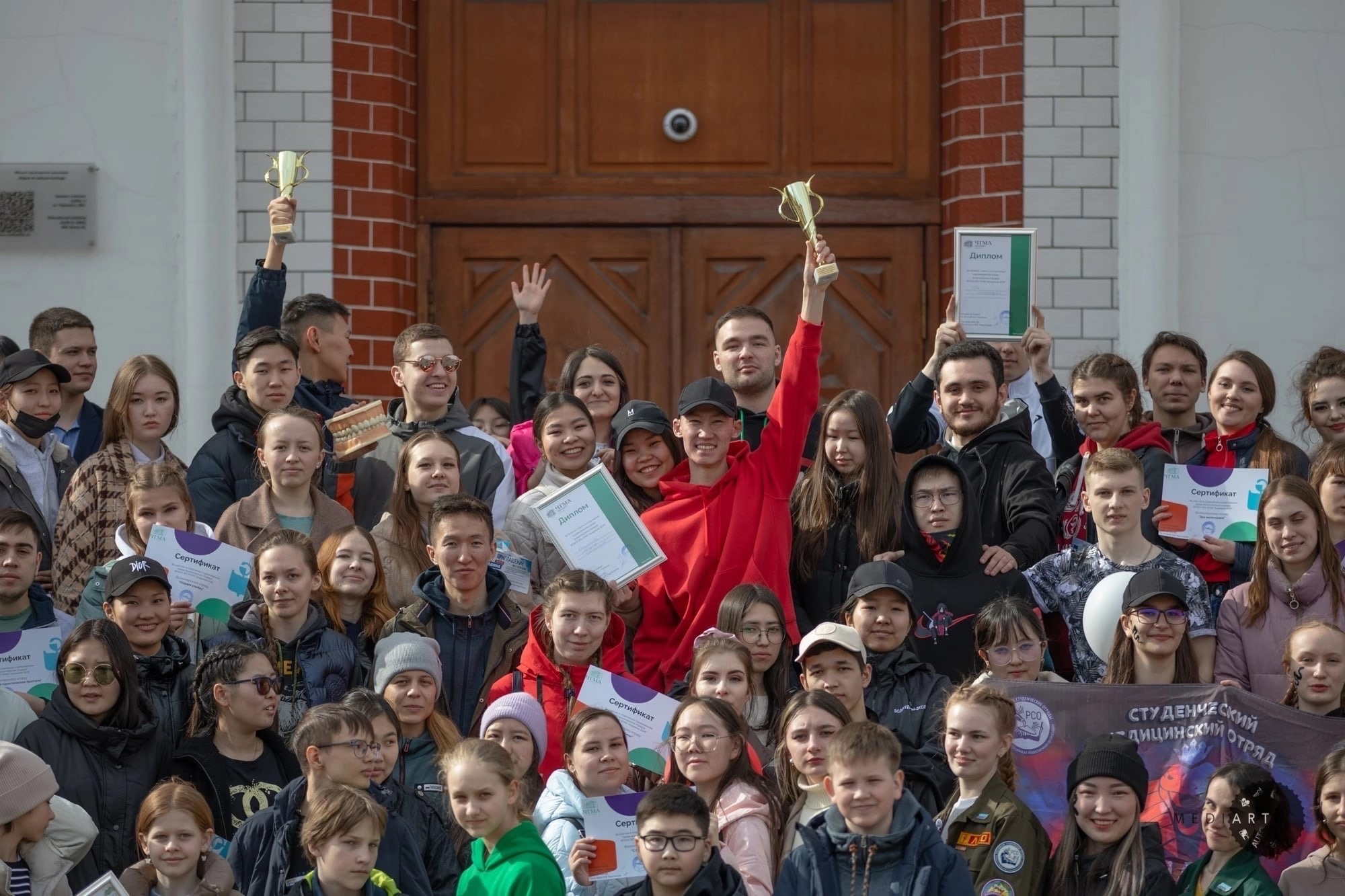 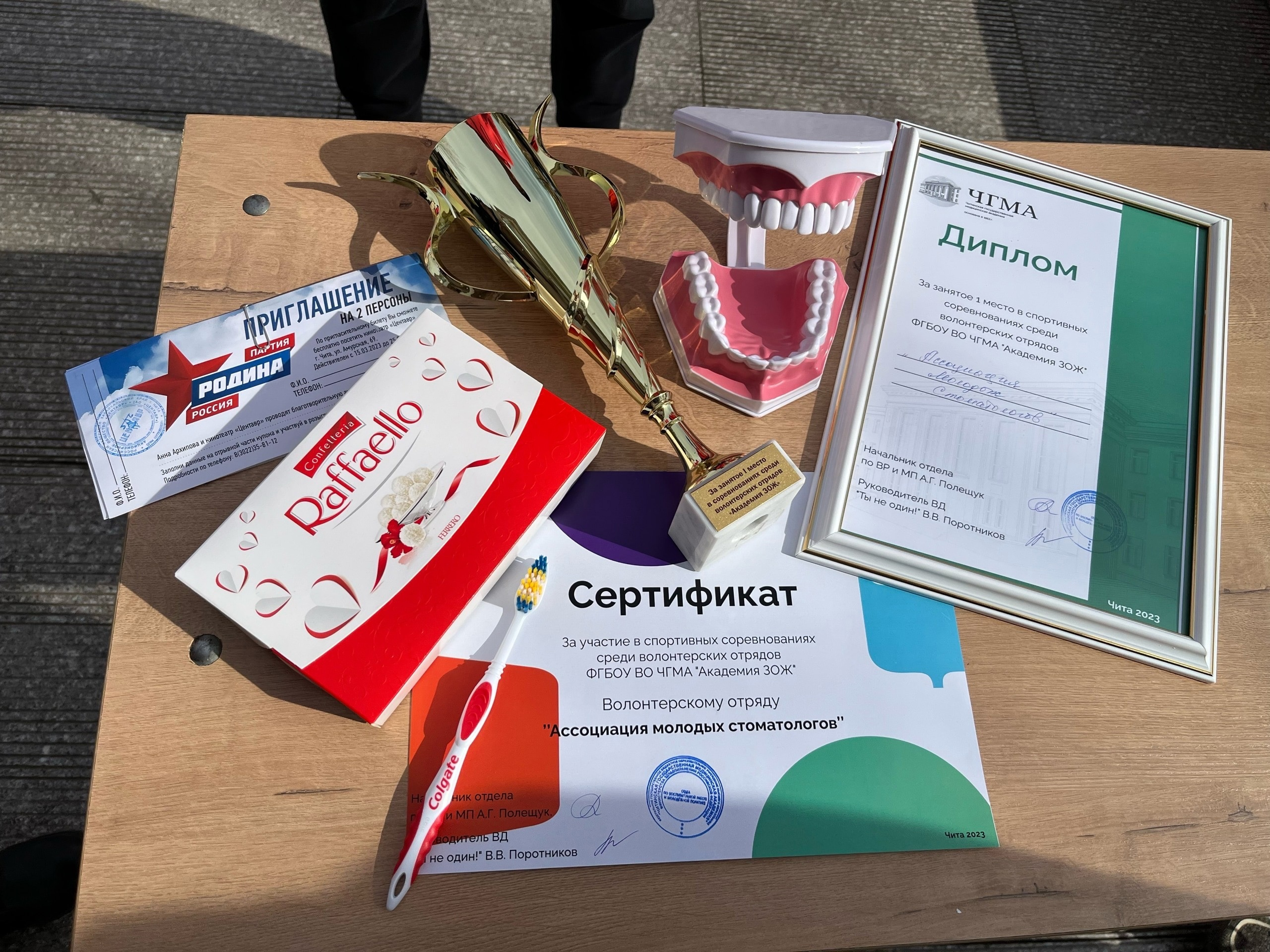 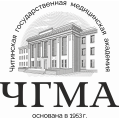 Спасибо за внимание!
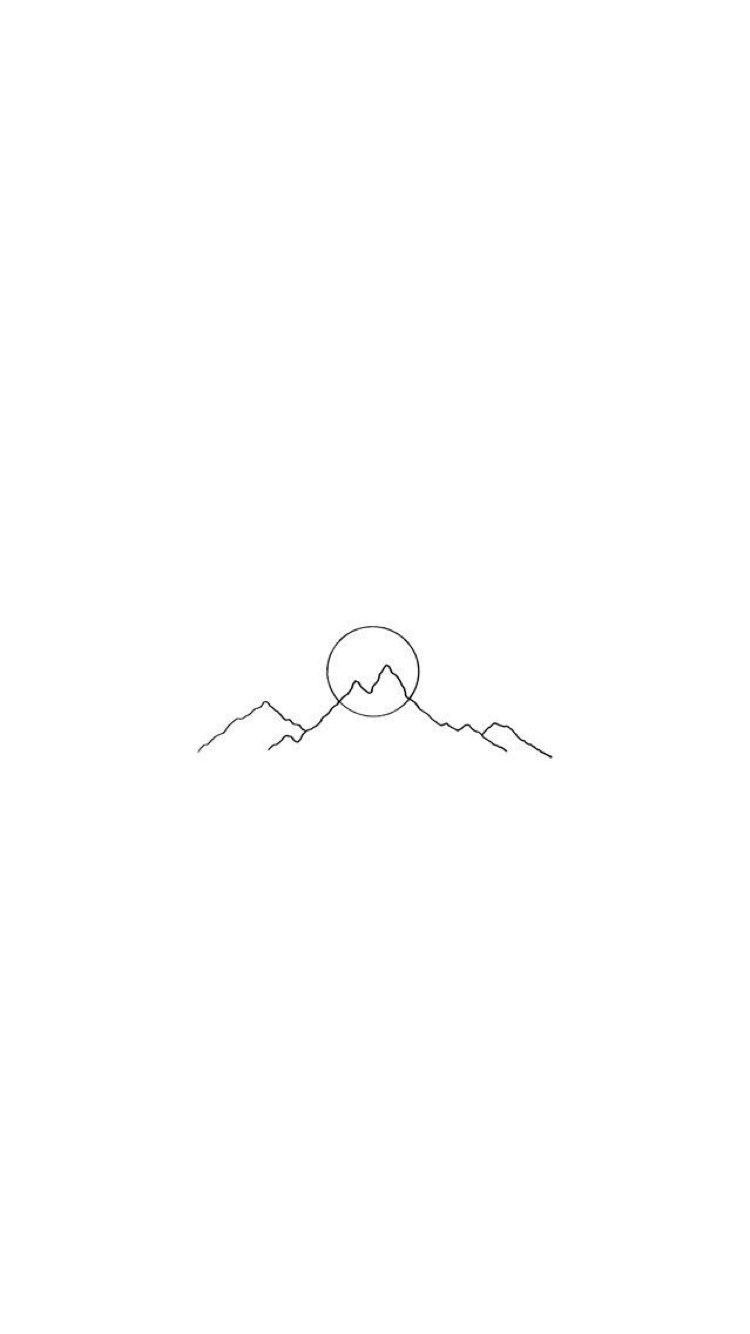